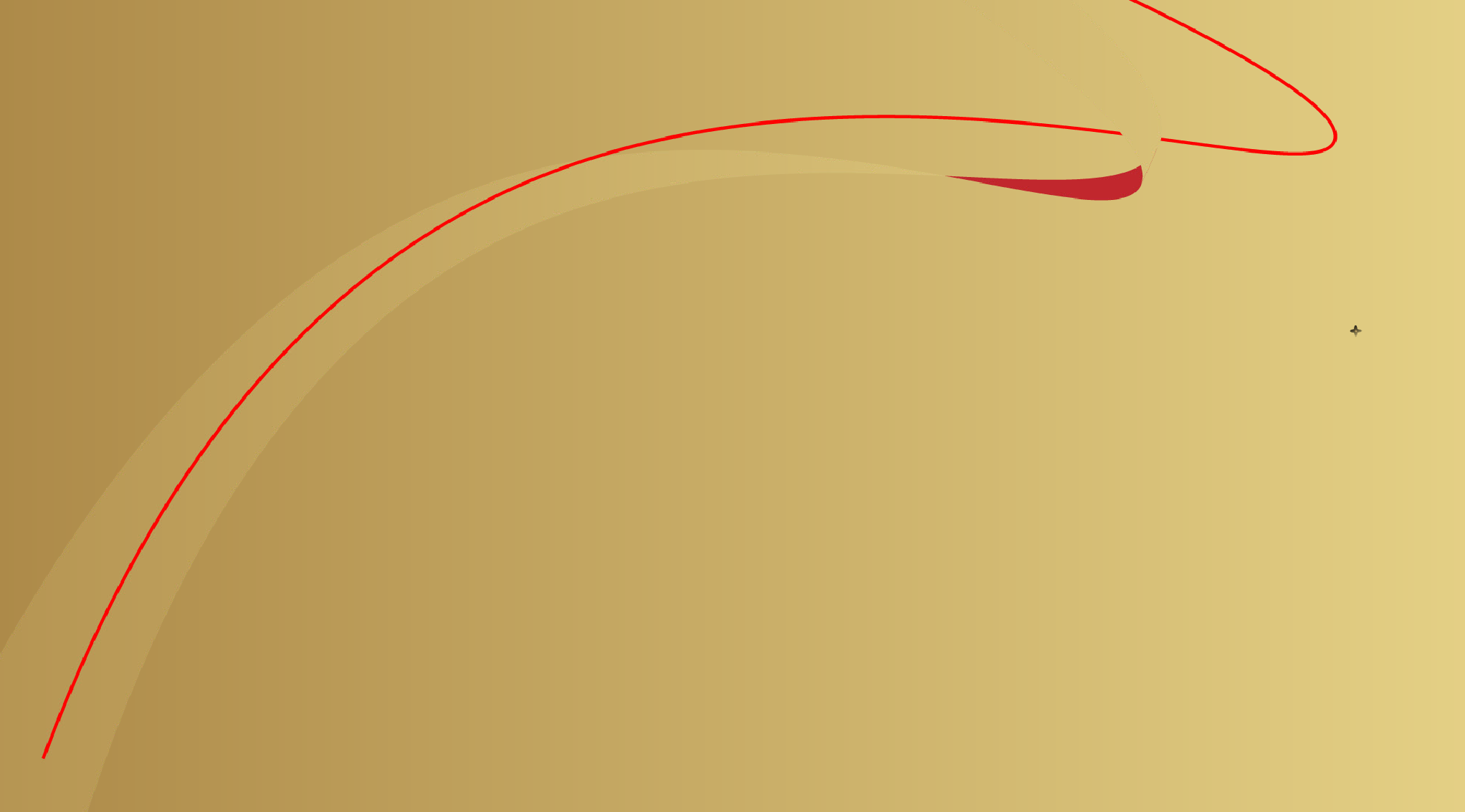 Муниципальное дошкольное образовательное учреждение 
"Детский сад "Искорка"  п. Пангоды
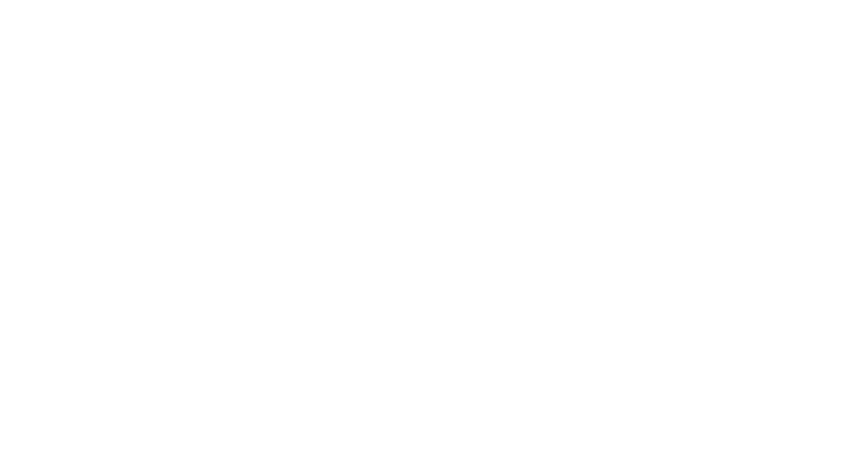 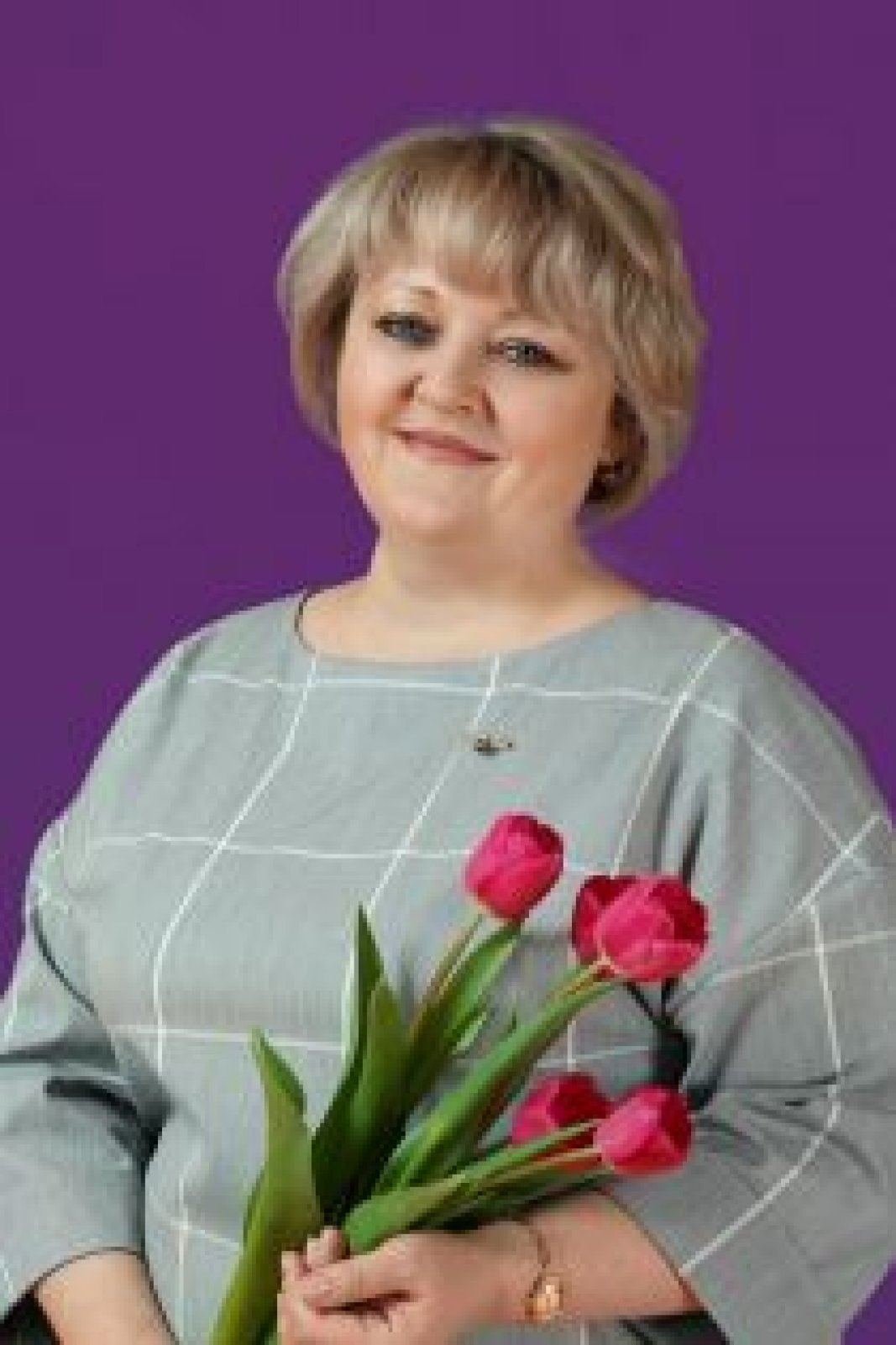 Заведующая : 
Эльтарова Оксана Михайловна
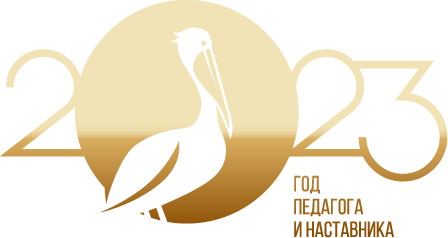 Муниципальное дошкольное образовательное учреждение «Детский сад «Искорка» п. Пангоды»629757,  Российская Федерация, Ямало-Ненецкий автономный округ, Надымский район,  пгт. Пангоды, ул. Ленина, дом 14E-mail:  iskorkapangod@mail.ru Адрес сайта ДОУ:  https://iskorka.yanao.ru/
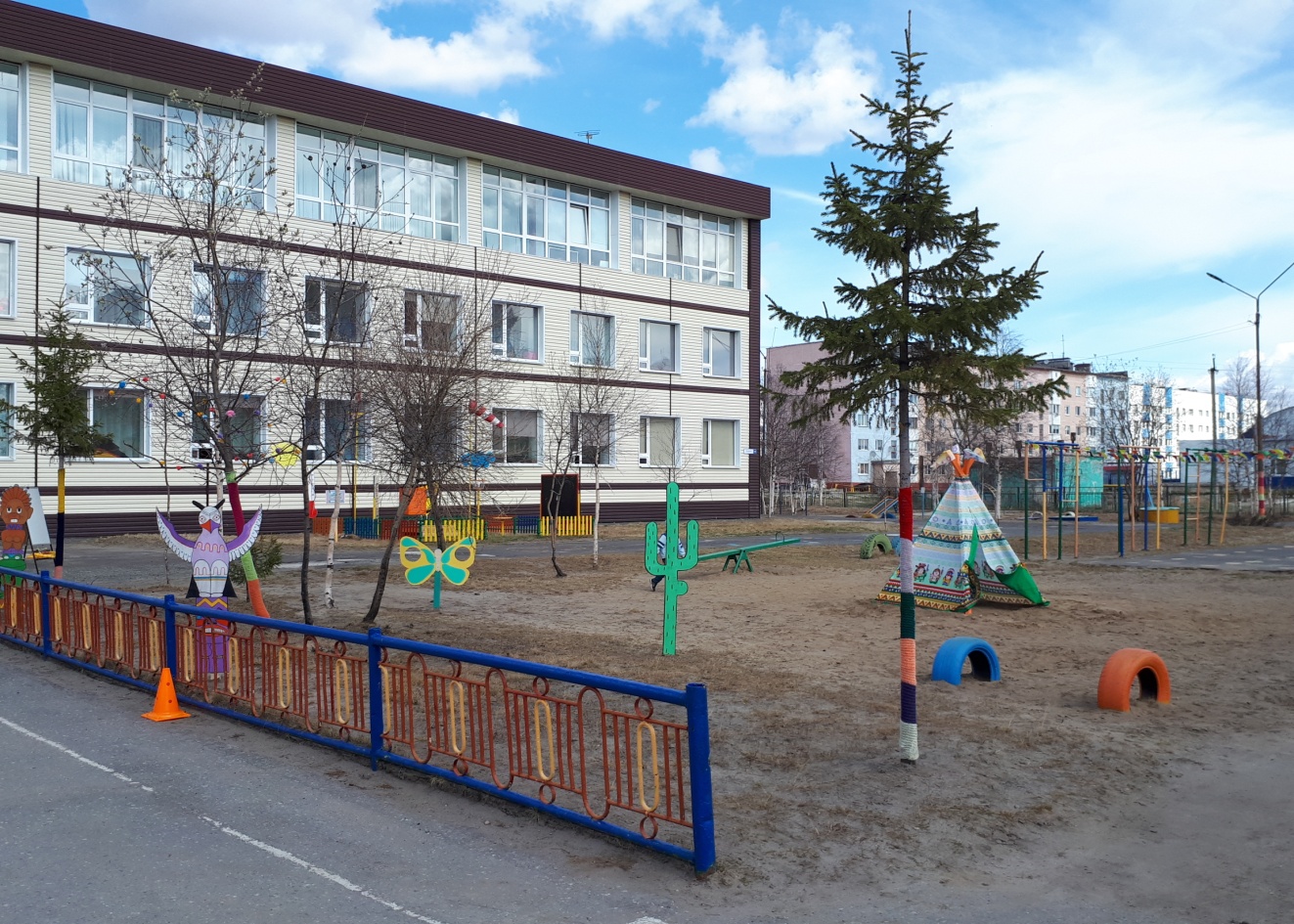 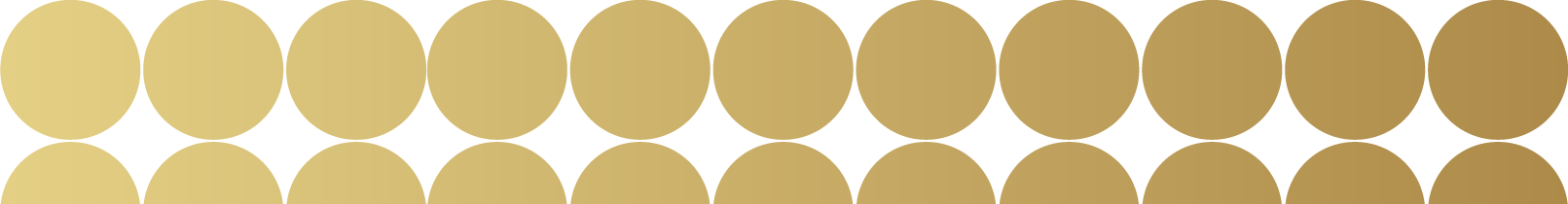 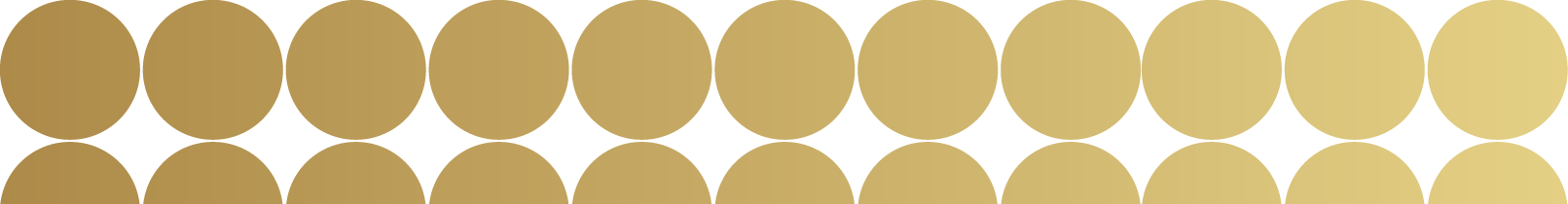 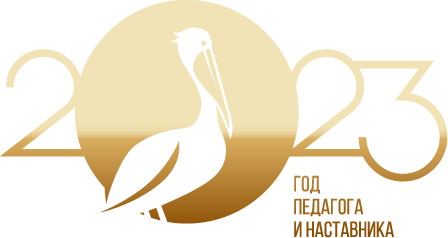 Основные показатели и результаты работы образовательной организации
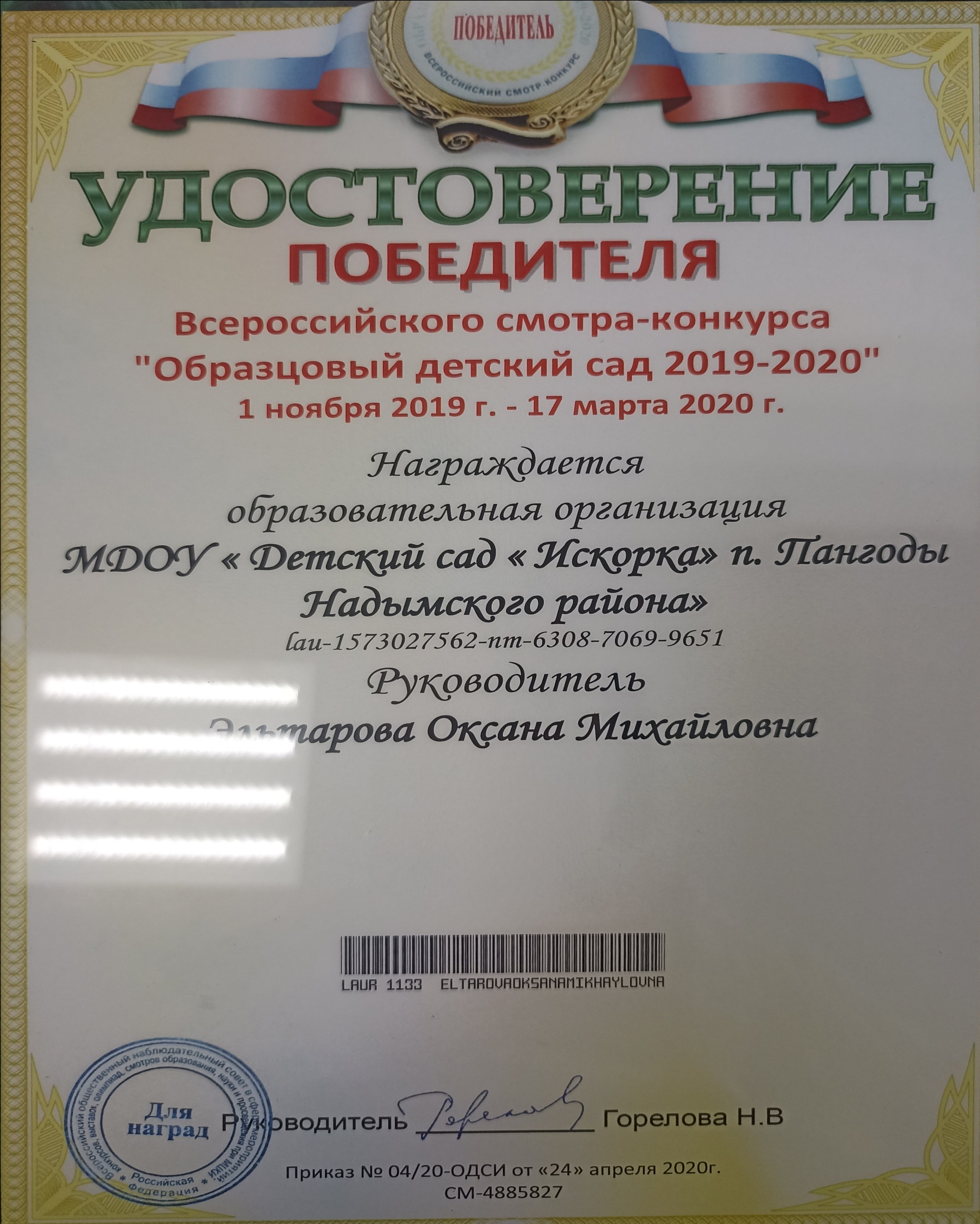 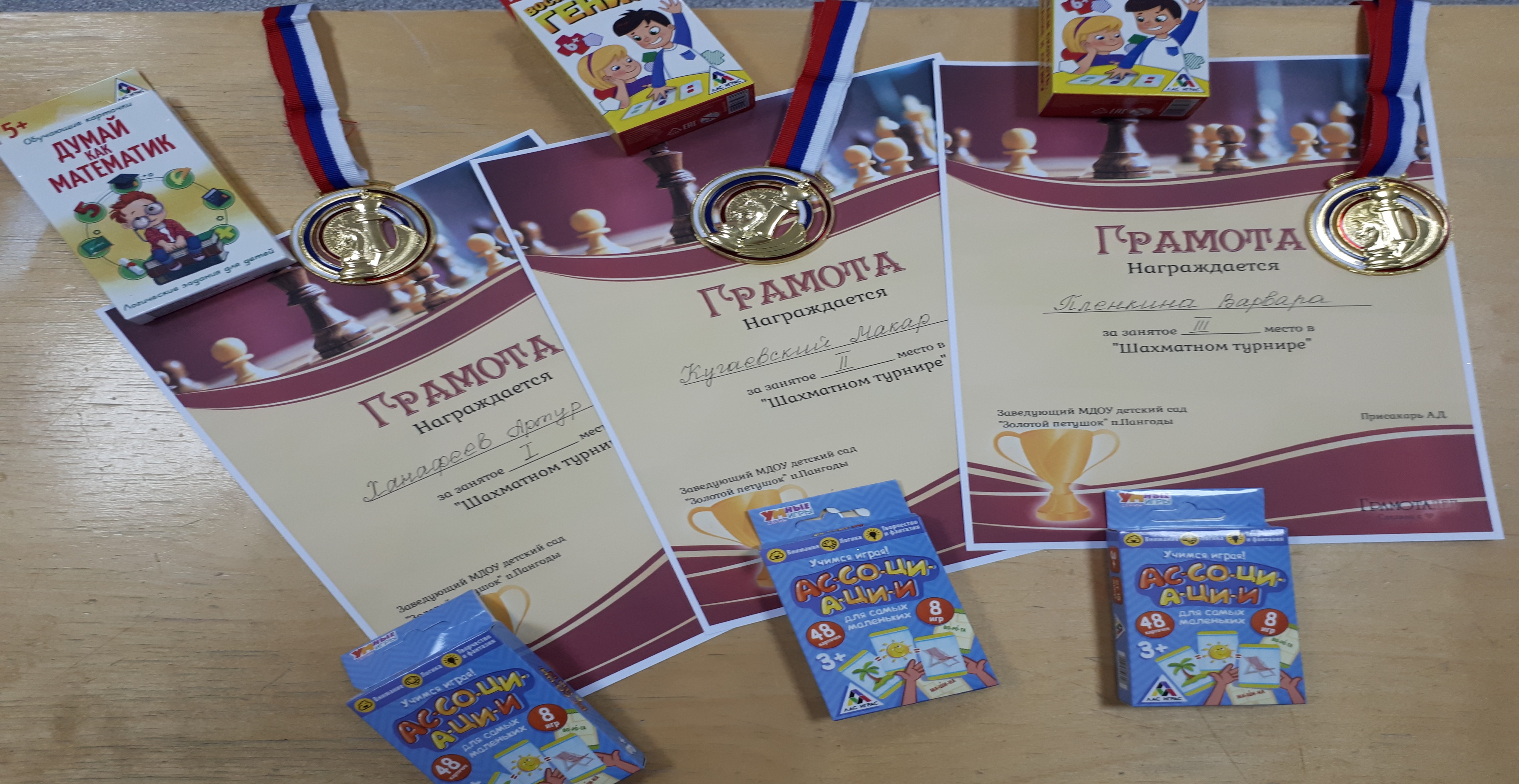 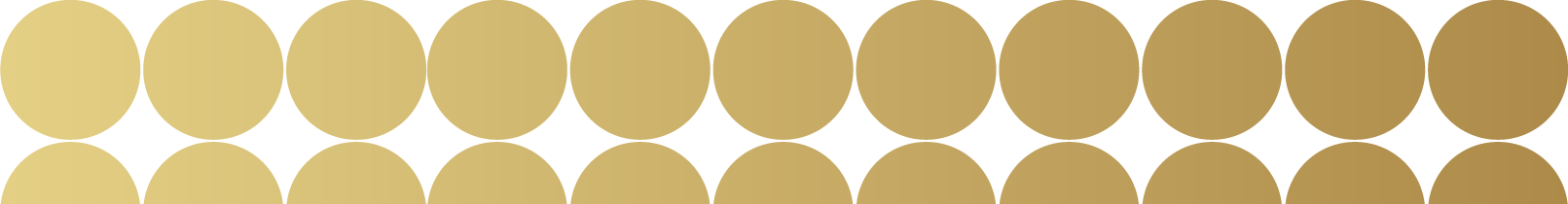 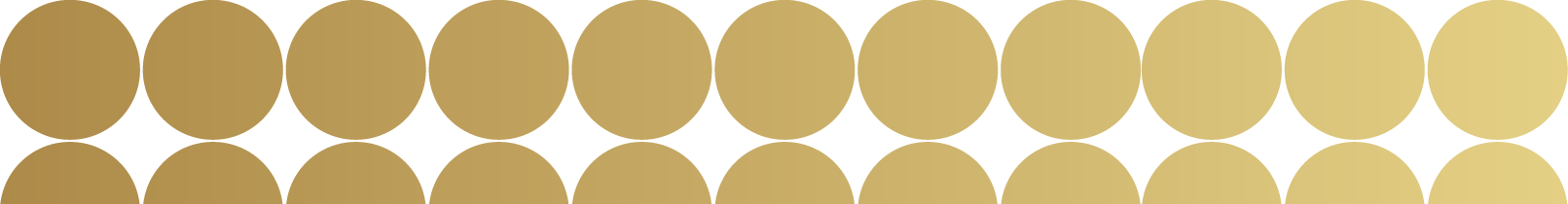 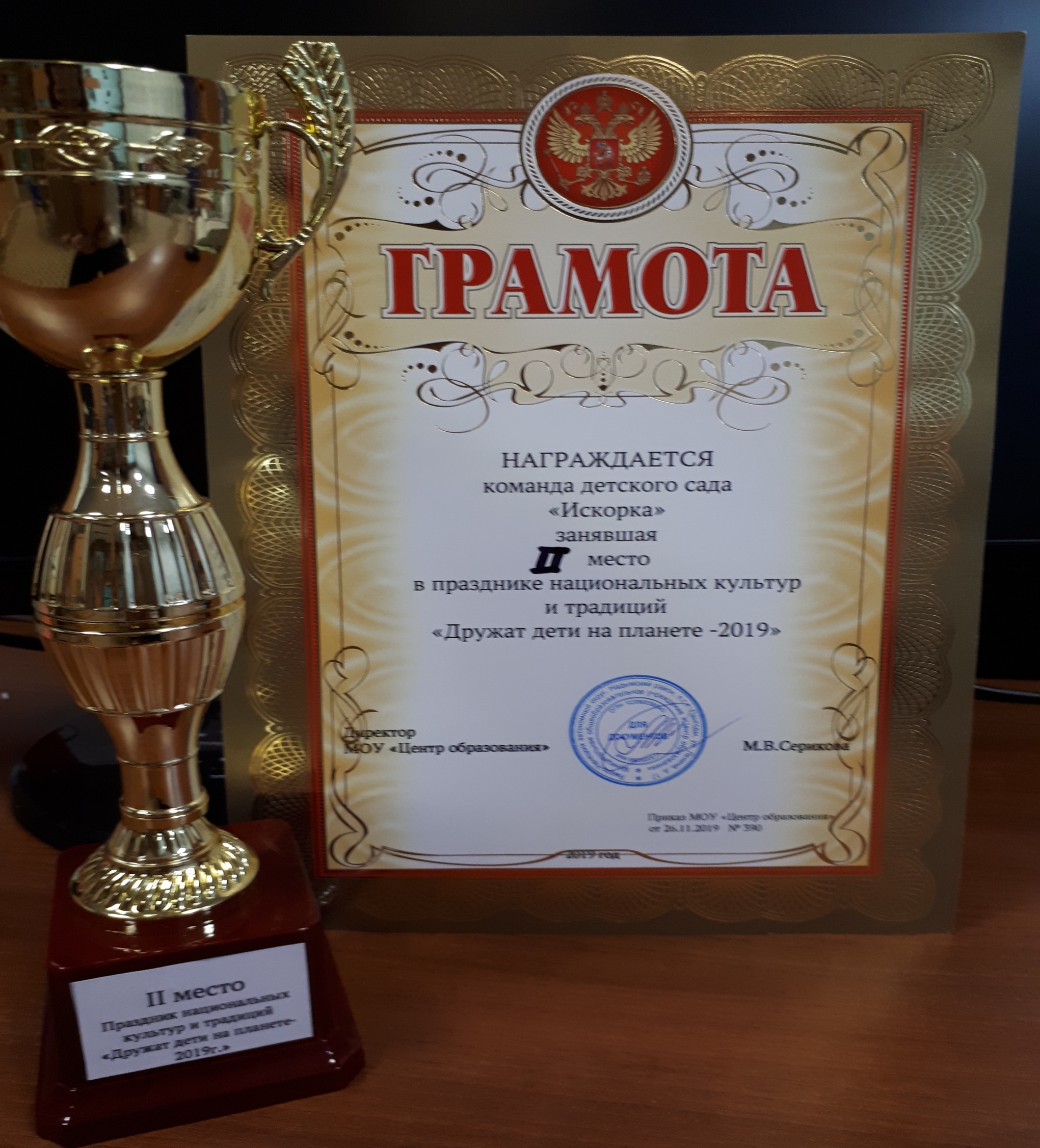 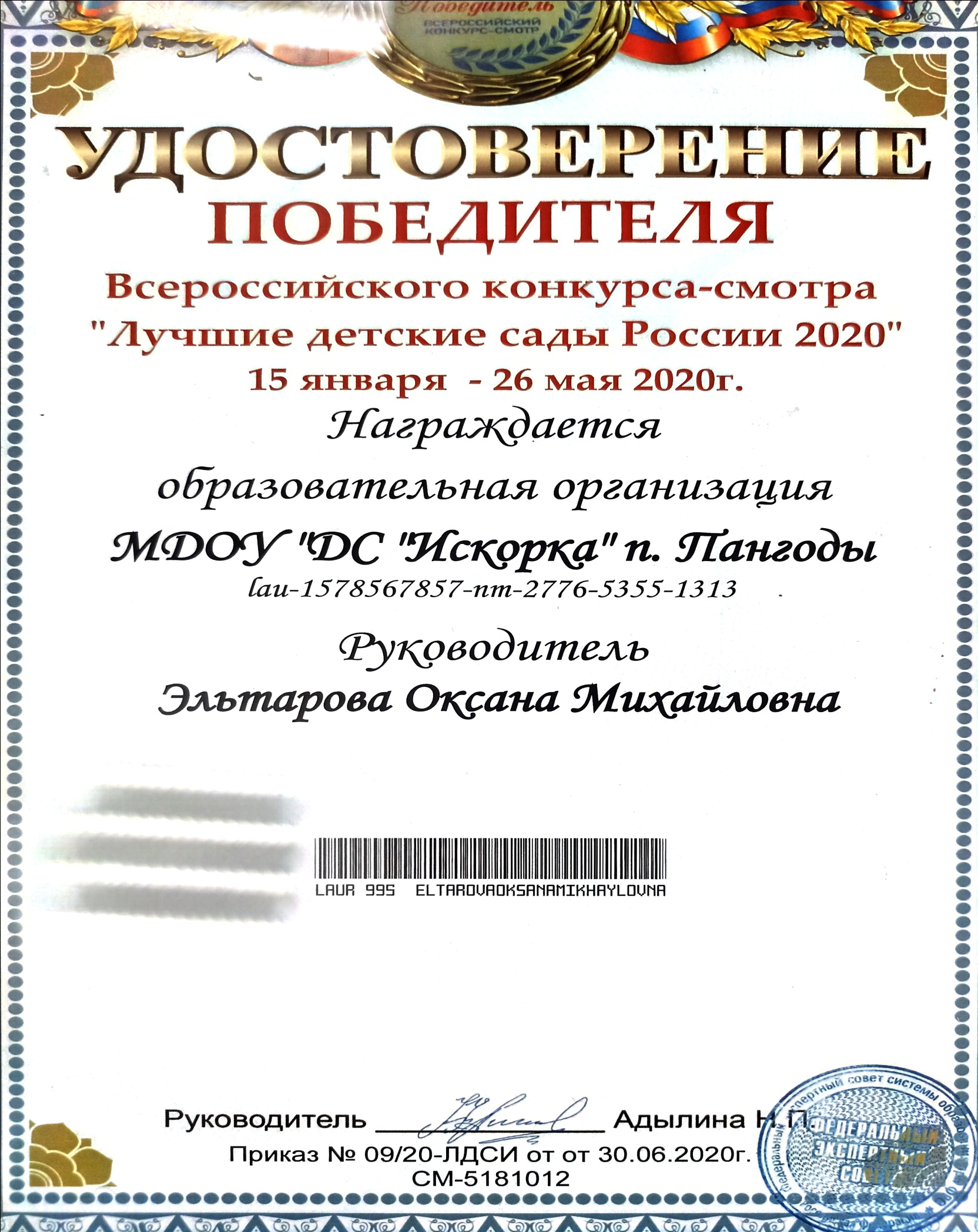 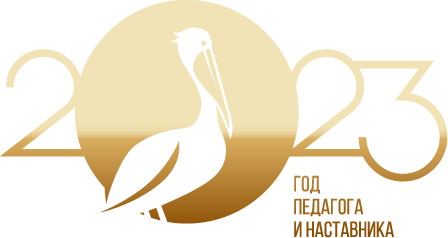 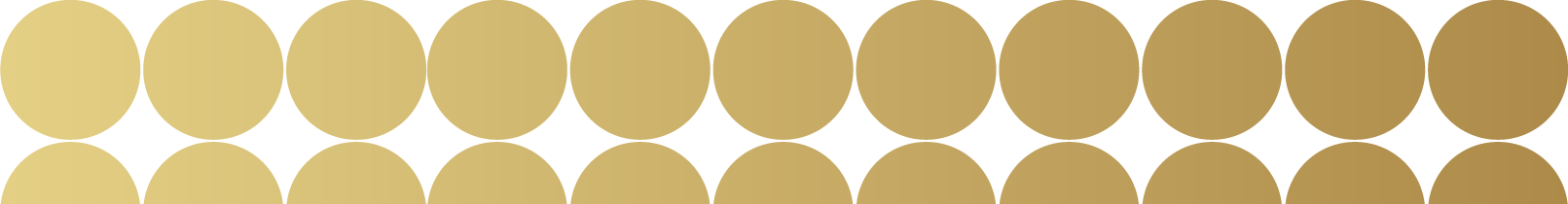 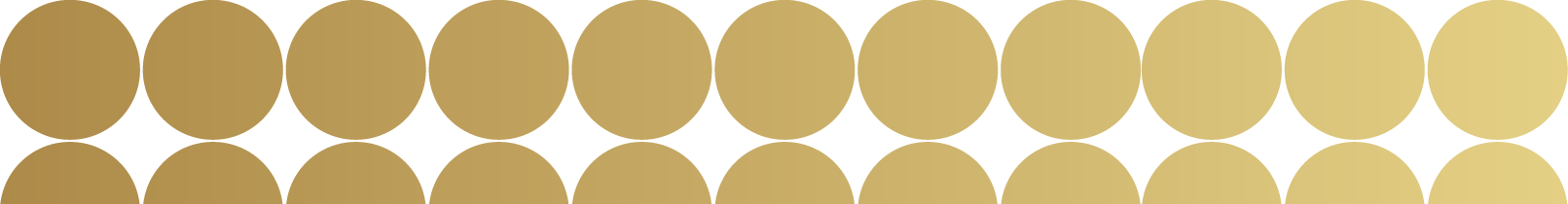 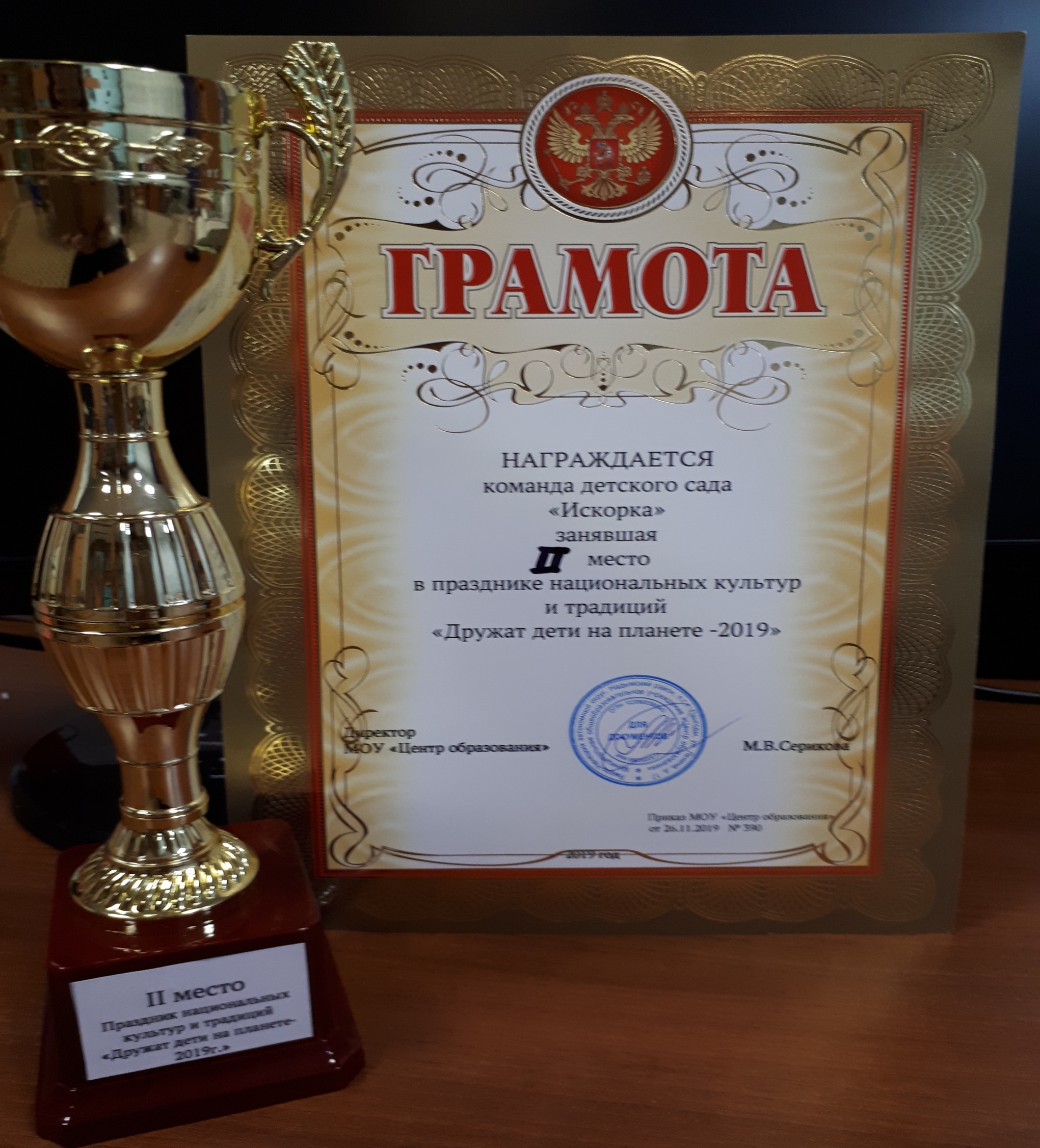 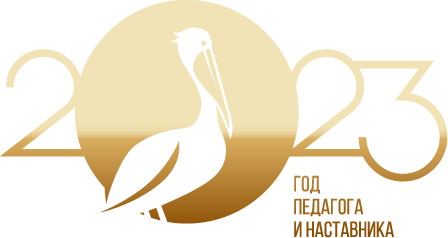 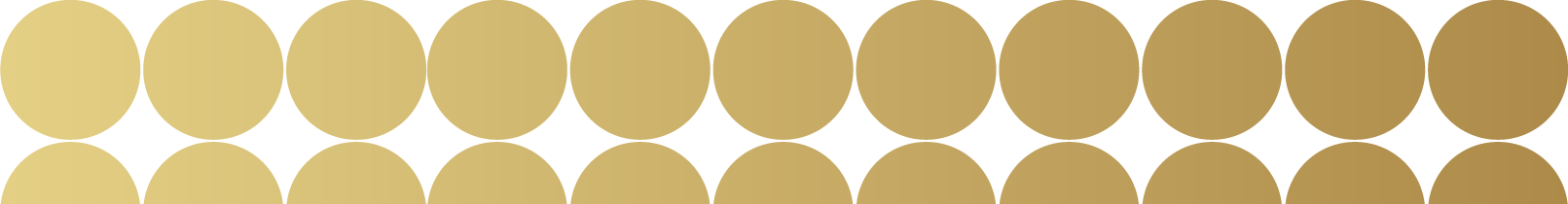 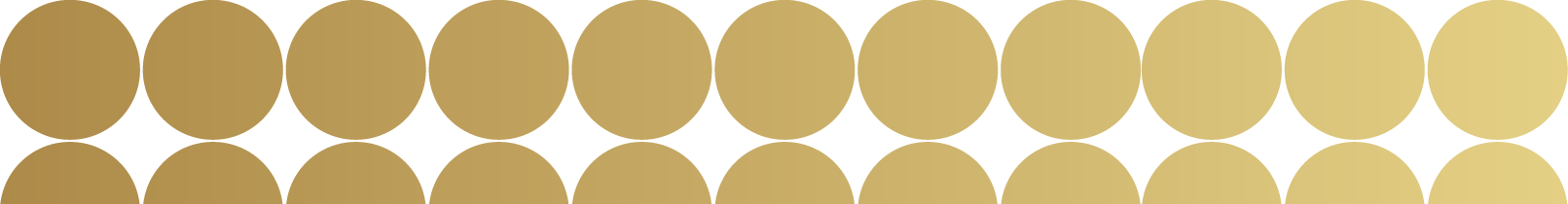